vermont EPSCOR BREE
Author: Scott Turnbull
University of Vermont
Vermont EpSCOR BREE PROJECT
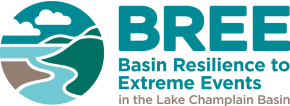 EPSCOR: Established Program for Stimulating Competitive RESEARCH
BREE: BASIN Resilience to Extreme Events
5 year Grant (entering 5th Year)
Investigating effects of climate change, weather, and landuse changes on the strength and frequency of Toxic Algae Blooms in Lake Champlain
Science leads, Postdocs, and graduate students model government networking, Economic forecasts, landuse best practices, climate predictions, Weather cycles, hydrology, and lake dynamics
Watershed instrumentation and national databases provide historical data for use in calibration 
All models combined into an IAM (Integrated assessment model) to explore the scenarios dataspace
IAM run on a combination of local resources and the Cheyenne petaflop HPC Complex
Over 50 people involved in research, support, and administration

Grant: NSF OIA 1556770
Bree Computational components
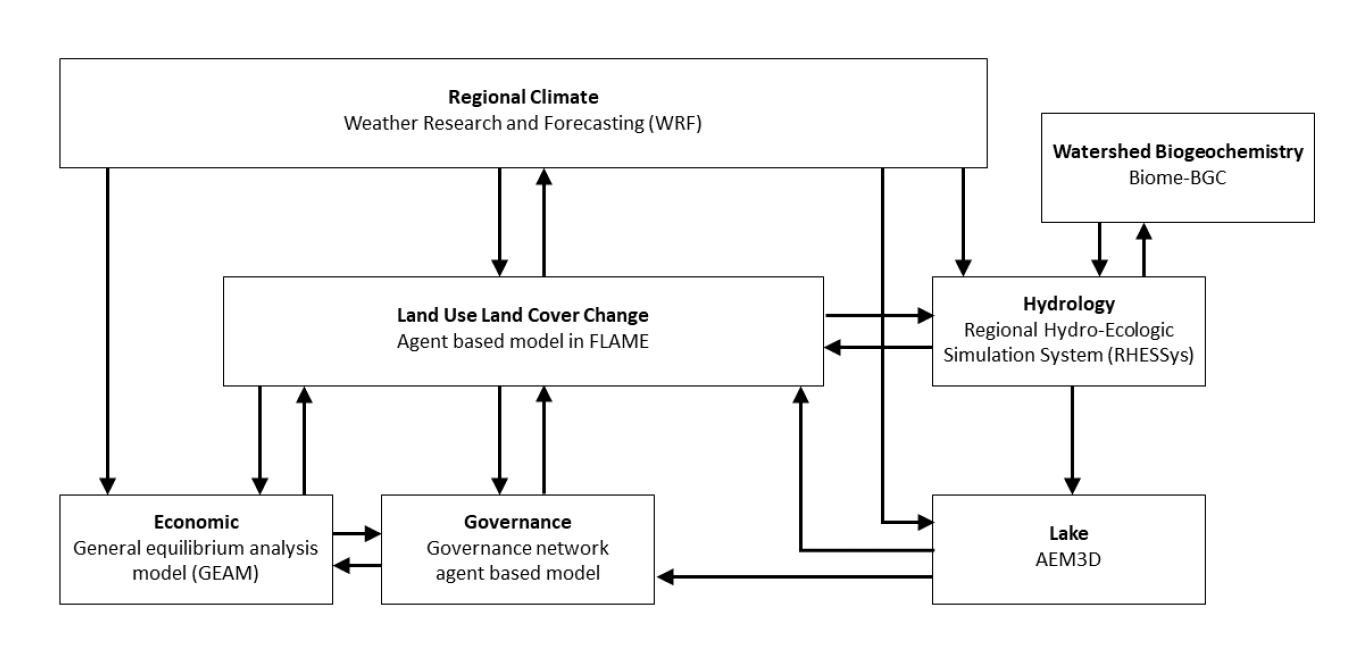 Modeled in Diverse languages and environments
Java, C++, R, Python, fortran
ANYLOGIC, Mason, FLAME, 
RHESSYS, SWAT, RCA/EFDC, AEM3D, WRF
Local development resources
Linux Redhat workstation
Nvidia DGX-1 for gpu acceleration
Gitlab, Rstudio, vscode 
Workflow executed by Framework, data, and Queue managers
Pegasus, globus, htCONDOR, PBS 
2 Staff maintain resources, author the workflows, generate data visualizations and run the IAM
Bree and Machine/DEEP Learning
Machine/deep learning provides powerful tools for modeling complex systems
Bree is no exception
Self organizing maps for clustering data categories
Pattern/image recognition for identifying events
Agent based modeling with experiential learning
Emulator function development to analyze complex iam
Unal "Zak" SakogluUNIVERSITY OF Houston - Clear lake
Mariofanna Milanova, UNIVERSITY OF Arkansas - Little Rock
Artificial Intelligence (AI), Machine Learning (ML) and Deep Learning ( DL)
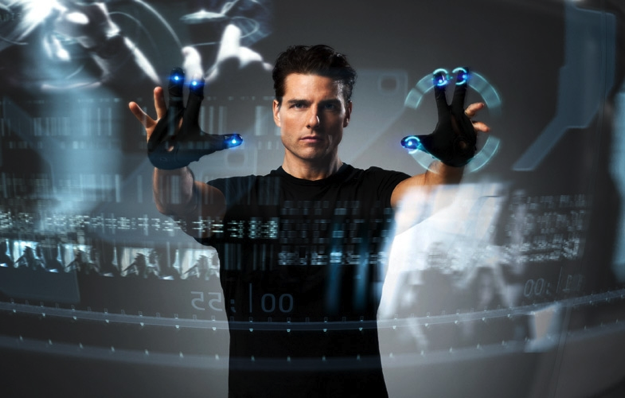 Mariofanna Milanova , University of Arkansas at Little Rock
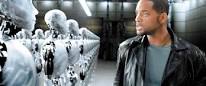 Possible ?
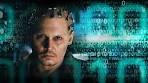 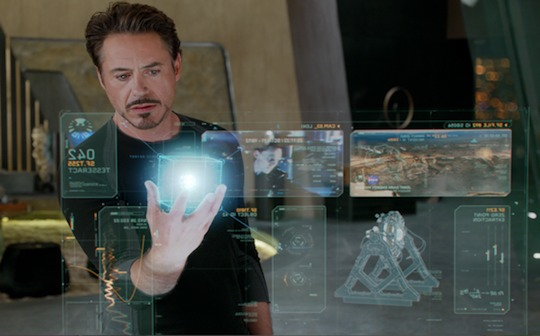 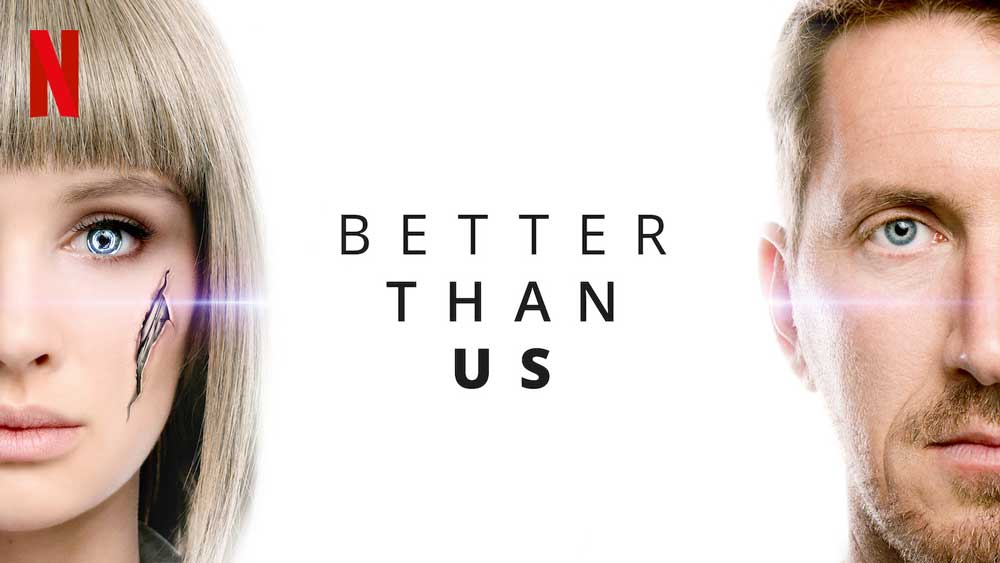 AI/ML/DL (con’t)
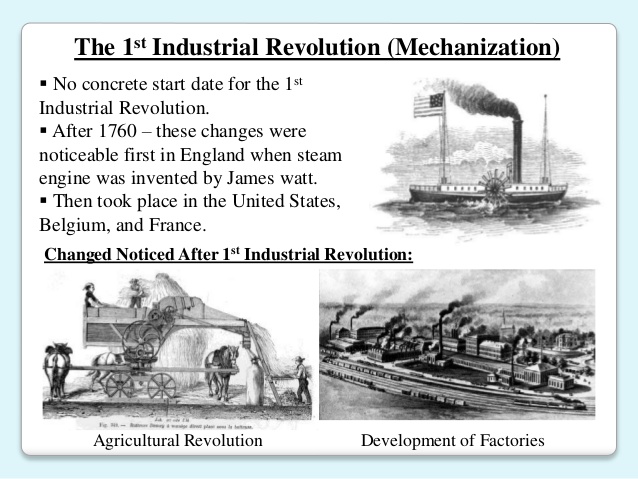 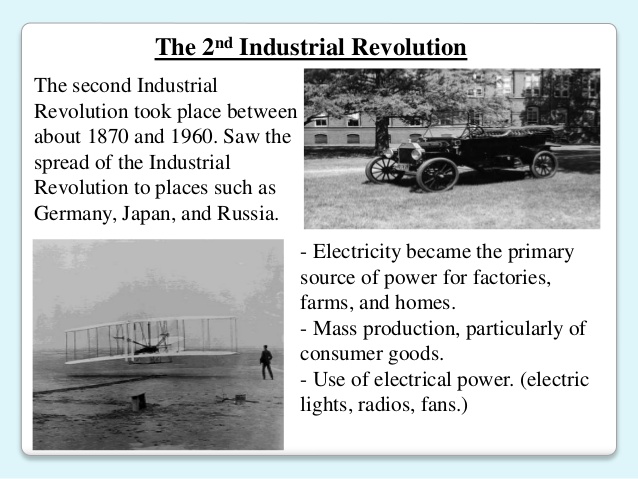 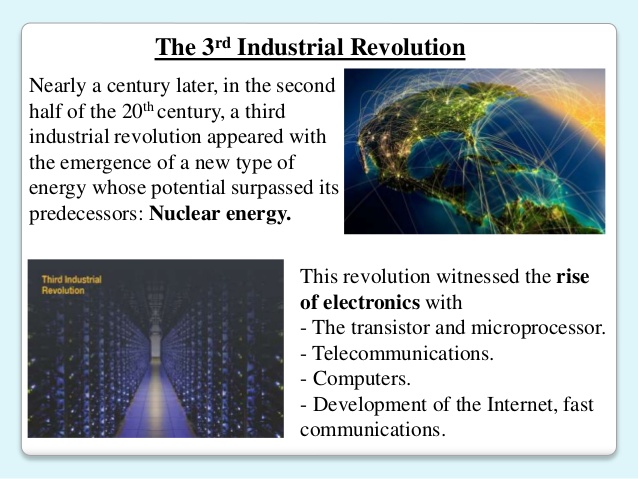 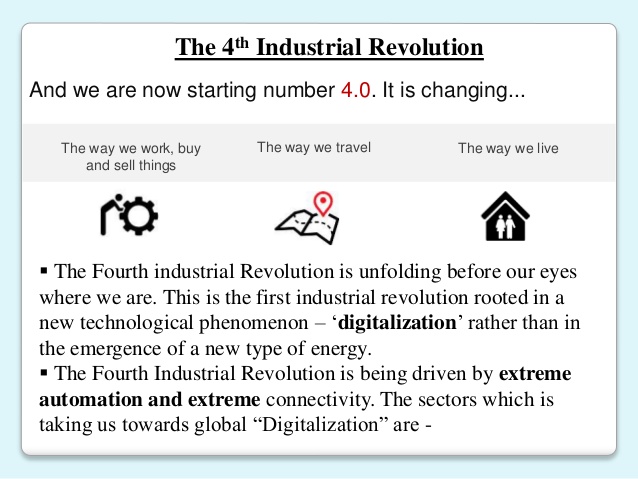 AI/ML/DL (con’t)
AI and Deep Learning
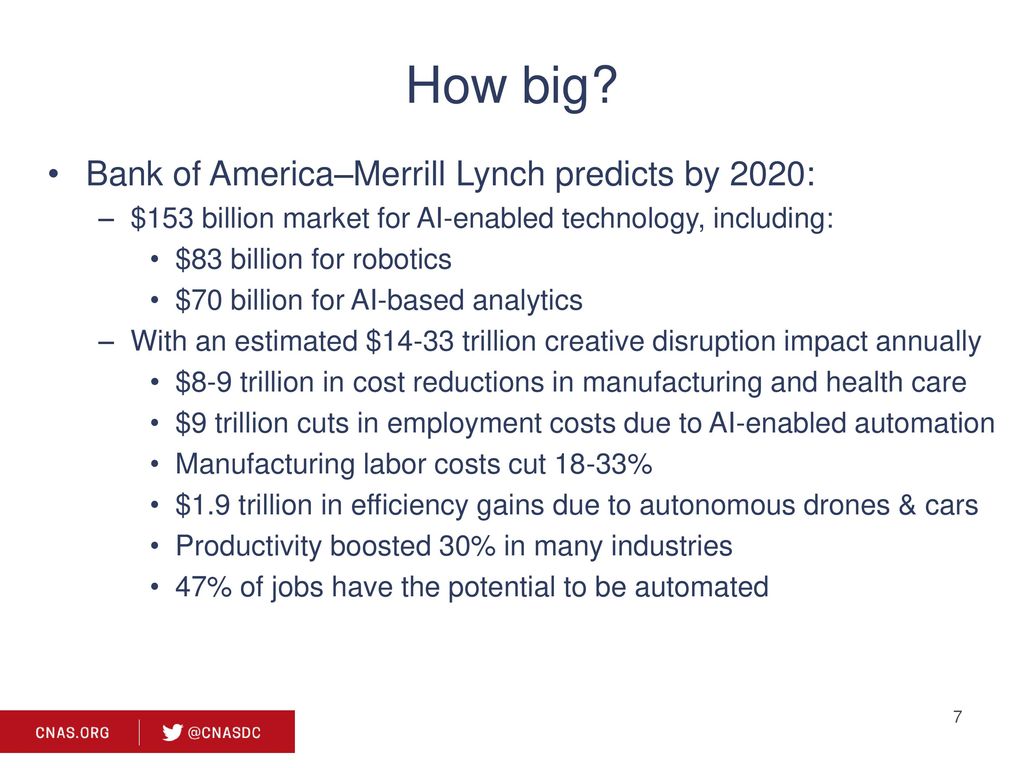 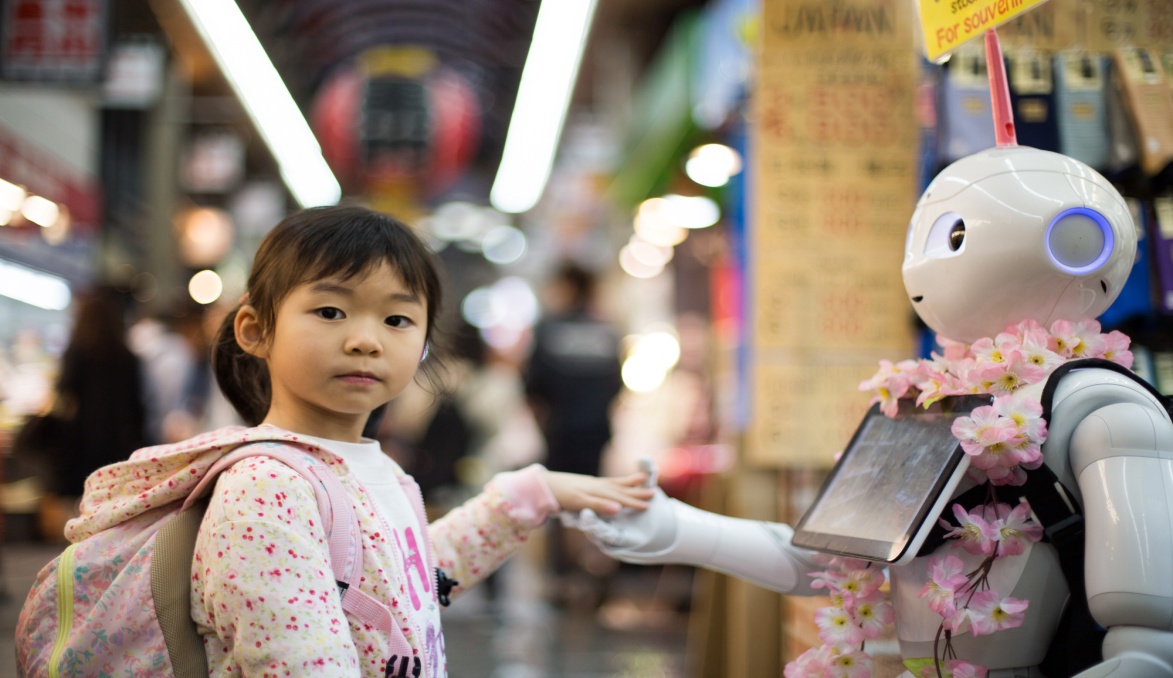 As Baidu and Alibaba fight over the Chinese marketing for smart speakers, Amazon and Google do so in the West and the voice-interface is coming to everything. It’s a more radical shift than many consumers and businesses estimate.  The consumer robots will roll out in the 2030s.
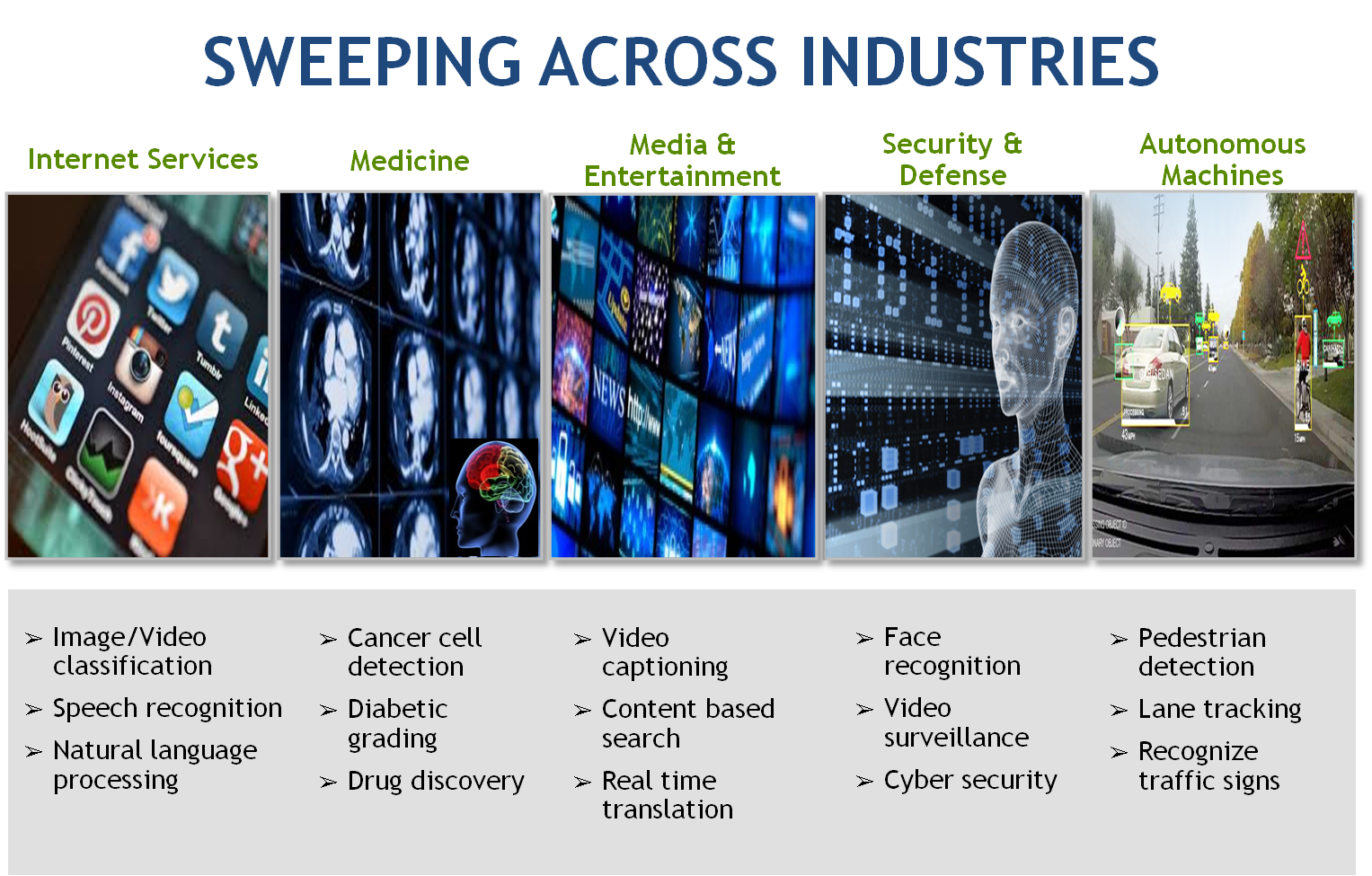 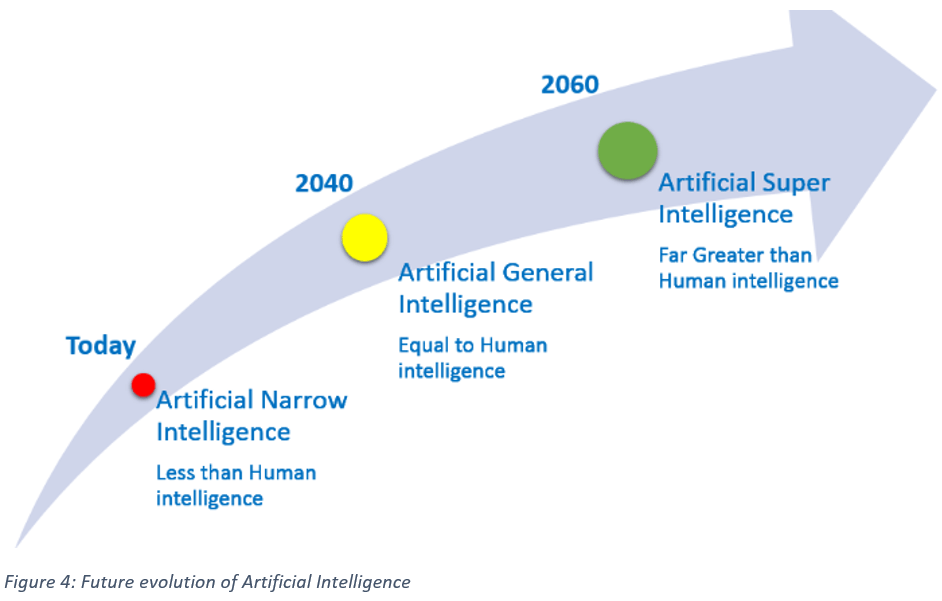 https://master-iesc-angers.com/artificial-intelligence-machine-learning-and-deep-learning-same-context-different-concepts/
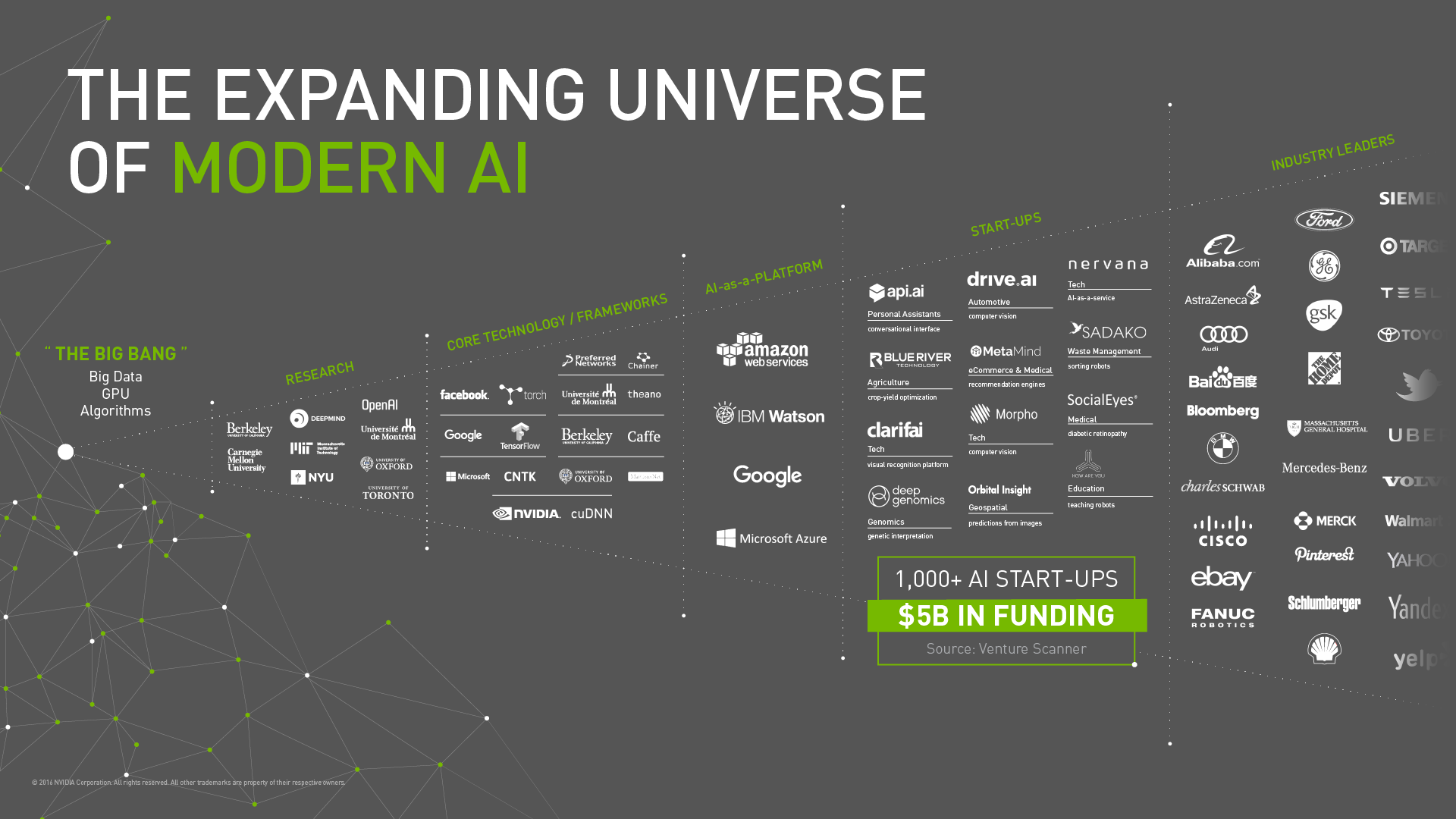 [Speaker Notes: Many people want to know why and how Deep Learning is being adopted so rapidly.

There were 3 key ingredients or Initial Conditions that made the “Big Bang” of Modern AI possible.
First was Big Data, the huge collections of examples from which computers can learn
Second, researchers needed to develop Parallel Algorithms that allow data scientists to design and train deep neural networks to process the mountains of big data
Third was the introduction of GPU Accelerators that make it possible to complete massive amounts of computation required in a practical amount of time.

Early researchers published their algorithms and neural network models in journals, but they also released their software, packaged up in high-level, open source Frameworks that others could use – so you don’t have to start from scratch. And all of the major DL frameworks support GPU acceleration because it just wasn’t practical to do this computationally intense work without GPUs.

Cloud Platform Providers recognized the potential of deep learning to improve their own services and the business opportunity of offering GPU-accelerated deep learning platforms in the cloud. Now all of the major Cloud Service Providers make GPUs available to their customers.

This significantly reduced the capital costs and time investment for startups, which motivated a huge influx of venture funding for deep learning start-ups. More than $5B in funding is already fueling AI start-ups, and research firm Tractica is projecting a $500B in opportunity over the next 10yrs.*

Now large companies, governments and other organizations – influenced by the impressive achievements of start-ups and researchers – are rapidly adopting this new technology, seeing it as a competitive advantage… or threat if they fail to effectively master it.

==================
* Ref. Tractica “Deep Learning for Enterprise Applications” 4Q 2015]
Examples of Student from UALR  Engagement in AI/ML/DL Research
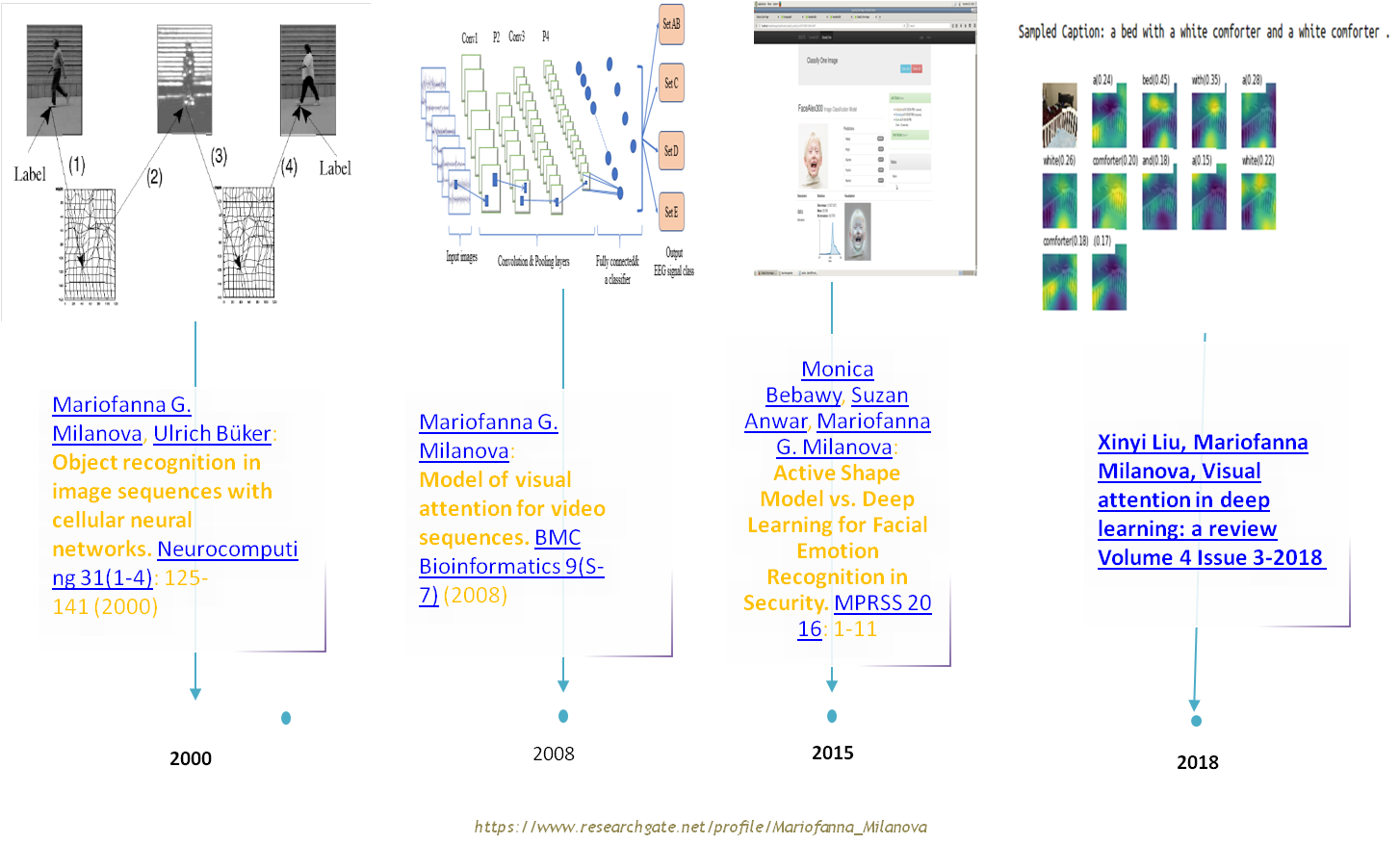 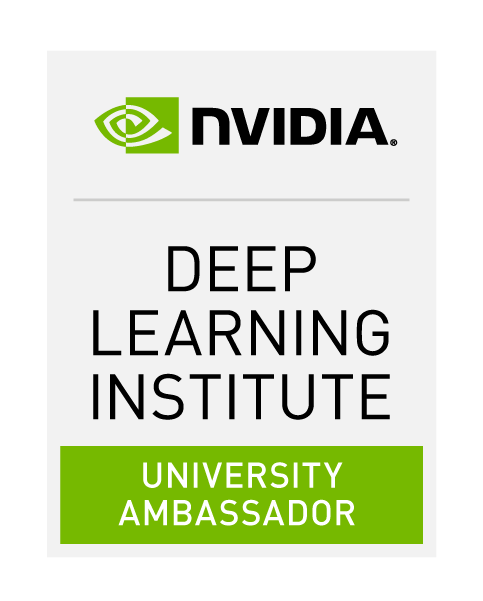 WHY BECOME A DLI AMBASSADOR?
FREE TRAINING AND CERTIFICATION AWARD
Recognized and certified as an applied DL expert by NVIDIA (USD$1000 value)
Formal inclusion in DLI University Ambassador and Certified Instructor Programs
DLI WORKSHOP AND CONTENT ENABLEMENT
Bring free, world-class, hands-on DL education to your academic community and conferences
Proven, ready-made content and online training platform leveraging GPUS in the cloud (avg. USD$2000 compute value per workshop)
Off-set for workshop catering and/or travel expenses (up to USD$500 per event)
Access to “train-the-trainer” content and workshop promotional support
OTHER TEACHING RESOURCES
DLI Teaching Kits and other cloud-based compute platforms to complement your curriculum courses
Candidates should have relevant teaching and research experience, and can apply via www.nvidia.com/dli for an invitation to an on-site instructor certification event
NVIDIA/DLI TEACHING KITS
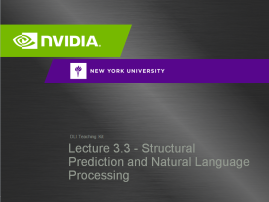 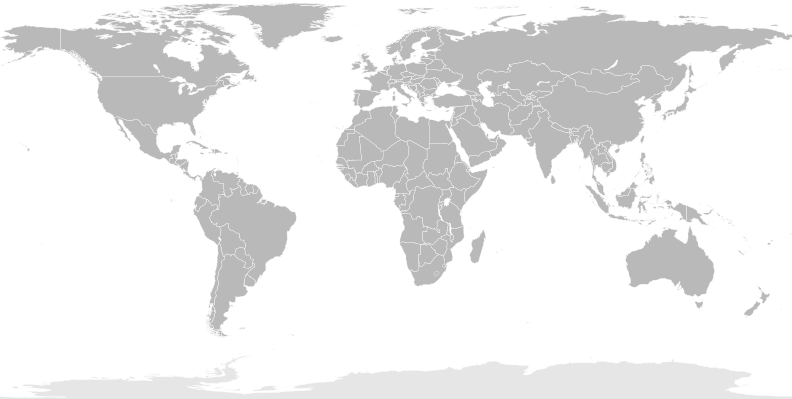 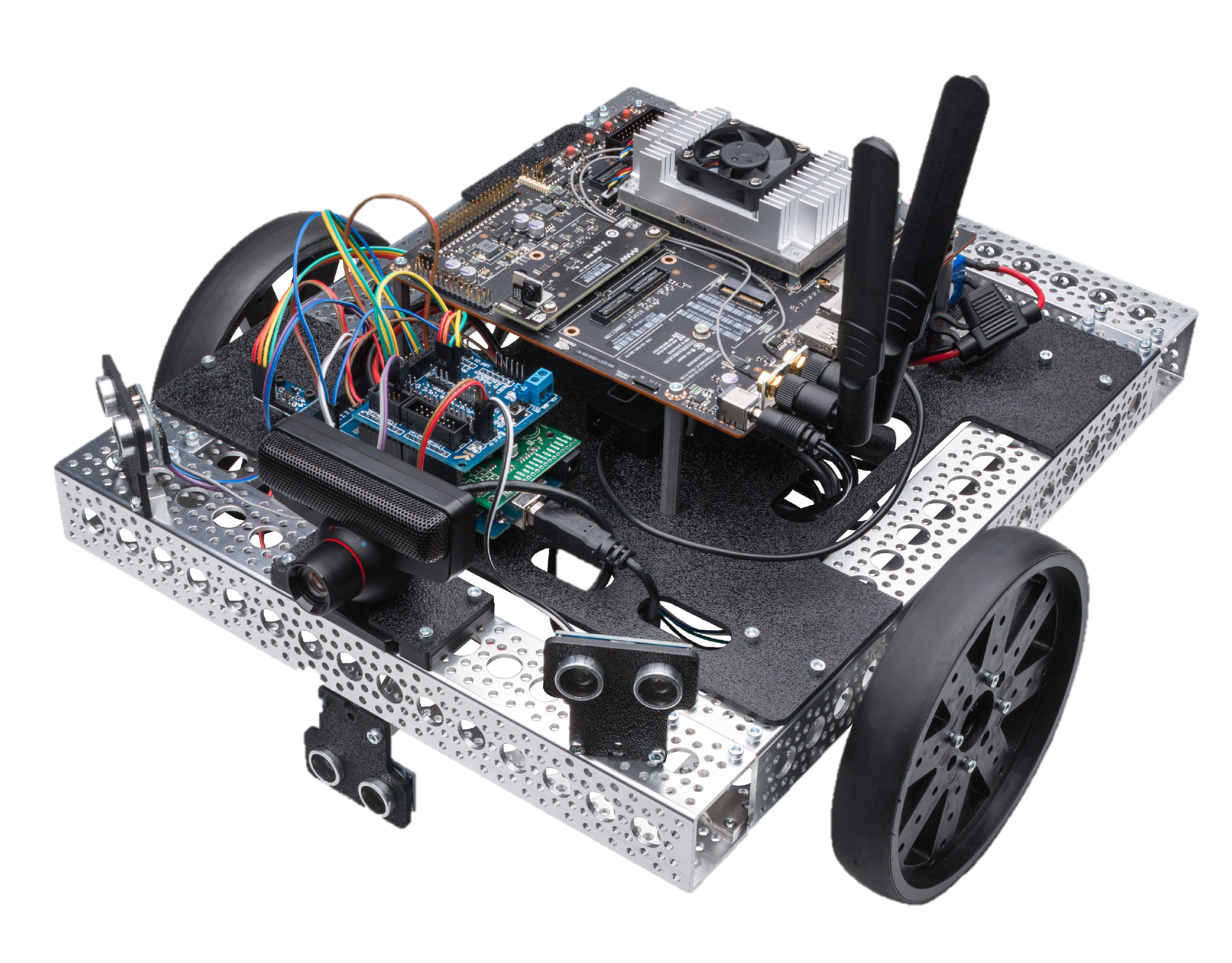 Downloadable, semester-long university curriculum course material for verified university faculty and TAs:	Lecture slides	Lecture videos	Hands-on labs/solutions	Larger coding projects/solutions	Quiz/exam questions/solutions	Text and e-books
	DLI online content credit
	Syllabus (with DLI online content interleaved)
Different kits for different courses	Machine/Deep Learning (NYU/Yann LeCun partnership)	Accelerated/Parallel Computing (UIUC/Wen-Mei Hwu partnership)	Robotics (CalPoly partnership)	
developer.nvidia.com/teaching-kits
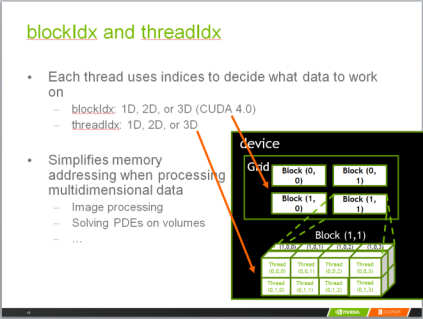 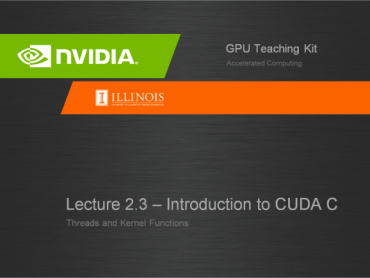 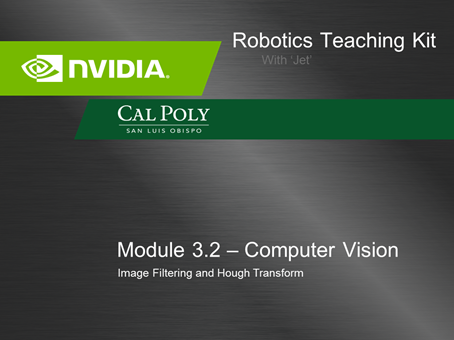 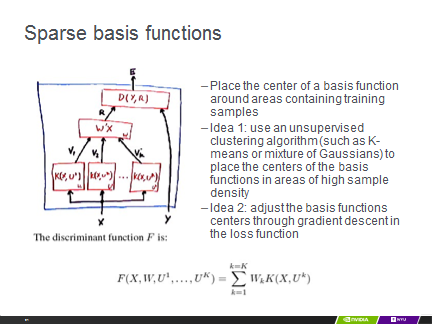 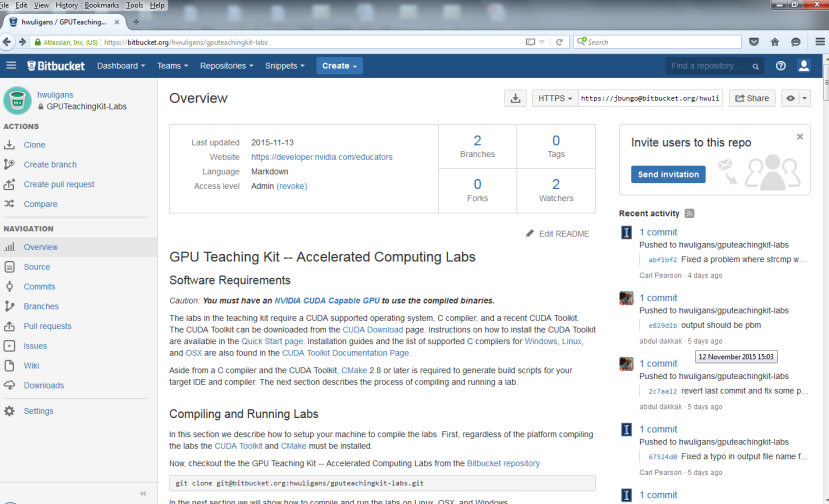 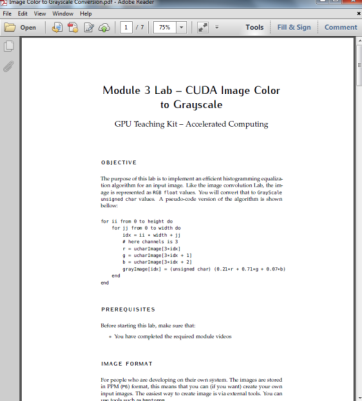 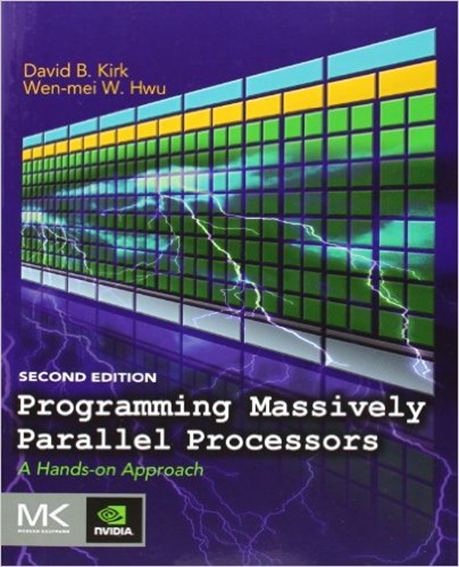 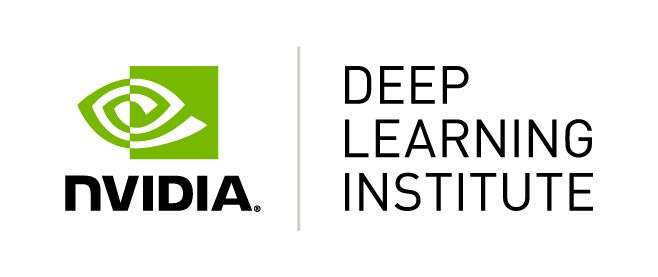 NVIDIA  Deep Learning AI  Recourses
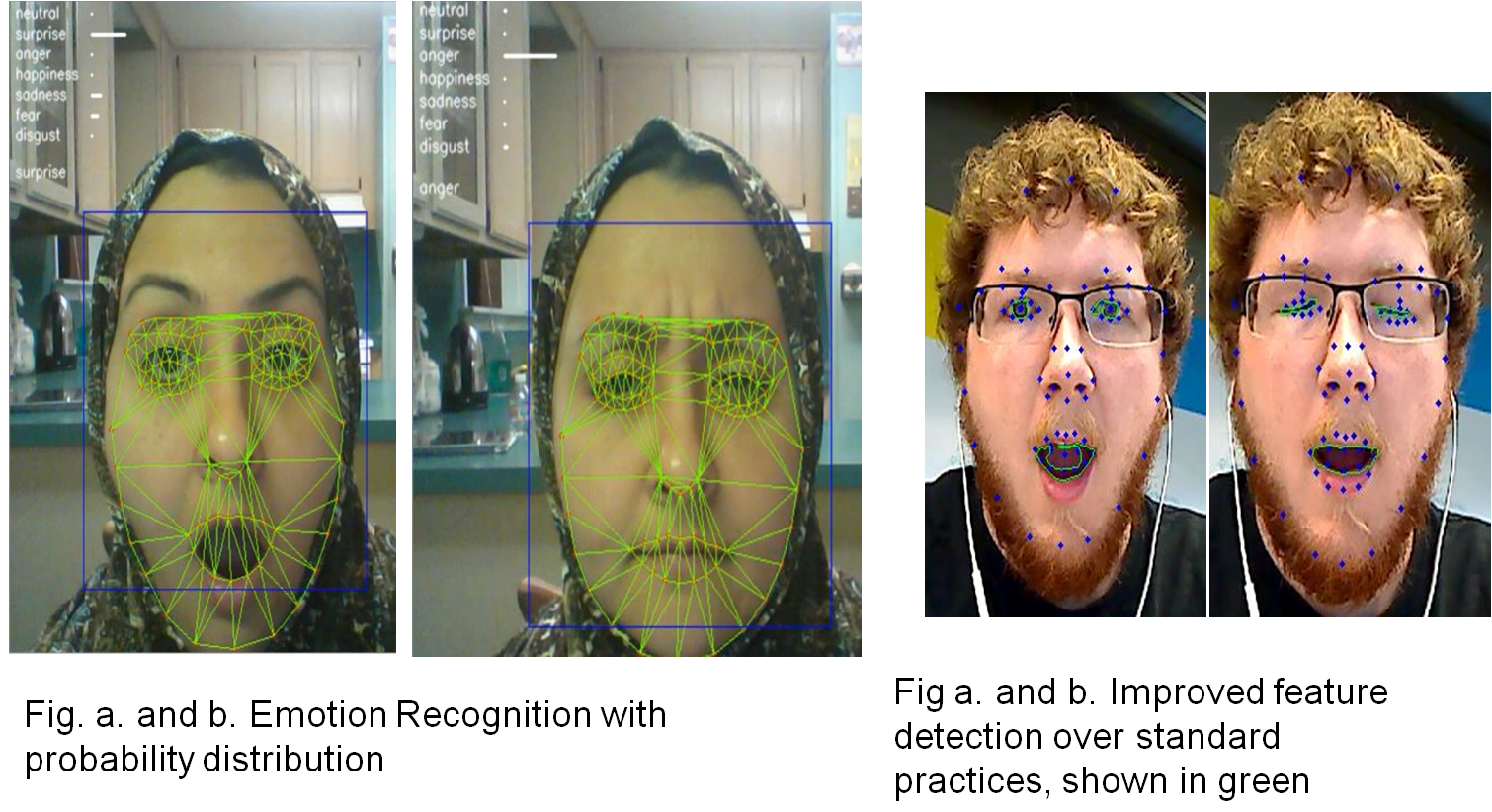 Jetson Community Projects
https://developer.nvidia.com/embedded/community/jetson-projects
https://www.nvidia.com/en-us/autonomous-machines/robotics/
AWS Educate Platform, https://www.youtube.com/watch?v=OxQUo3kwTEA
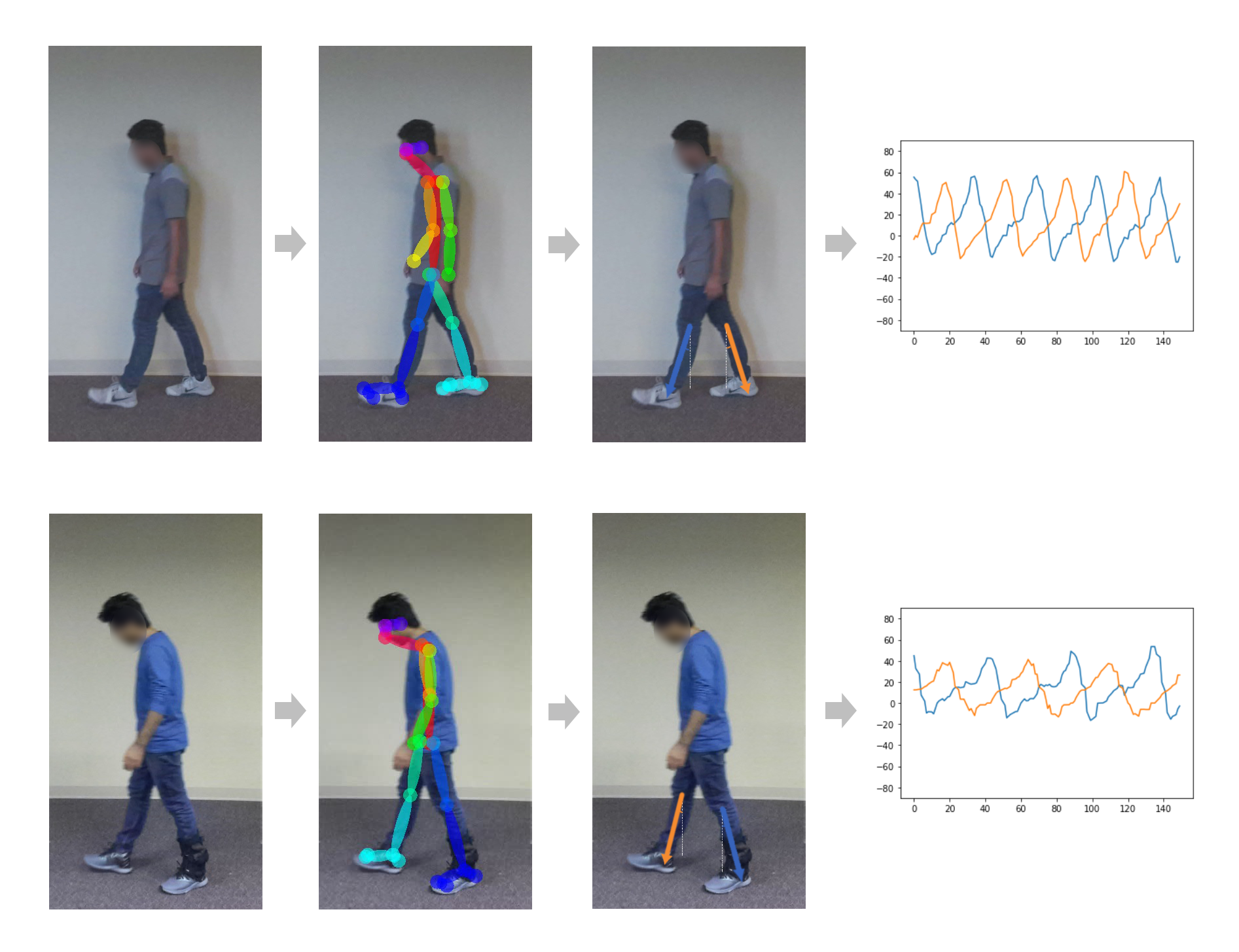 ONLINE TRAINING WITH DLI
https://www.nvidia.com/en-us/deep-learning-ai/education/
Free online Workshops :
Fundamentals of Deep Learning for Computer Vision
Fundamentals of Multiple Data Types (MDT)
Natural Language Processing

Mariofanna Milanova
E-mail : mgmilanova@ualr.edu
MohaMMed TanashKansas State UNIVERSITY
Who am I
BSC in Computer Science (2005), MSC in Information Technology (2008), MSC in Computer Science (2014).

Ph.D. candidate at Kansas State University
Research Area: High Performance Computing (Improving the Performance of the Slurm Workload Manager)

Instructor (2008 – 2012), TA & RA (2014 – Current)

A Cyberinfrastructure team member at New Mexico State University (Jan 2017 – Jan 2019)

XSEDE Student Campus Champion (2017 – Current)
XSEDE Fellow (2018 – 2019)
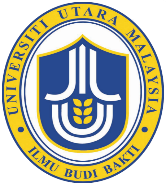 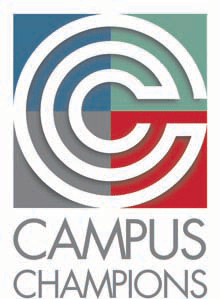 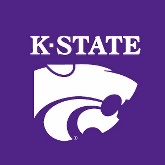 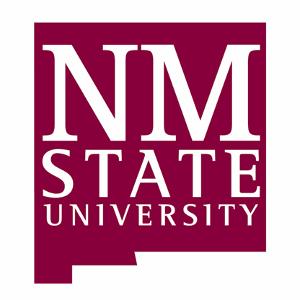 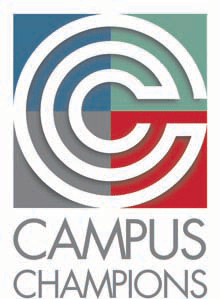 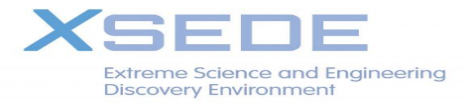 Josh GyllinskyUNIVERSITY of Rhode Island
Dave ChinDrexel University